INF 1771 – Inteligência Artificial
Aula 23 – Redes Bayesianas
Edirlei Soares de Lima 
<elima@inf.puc-rio.br>
Vantagens e Desvantagens da Probabilidade
Possui uma boa fundamentação formal.

Permite encontrar probabilidades “a posteriori”.

Pode chegar a resultados inapropriados para o presente. O futuro não é sempre similar ao passado.

Nem sempre é possível realizar um conjunto suficiente de experimentos.
Vantagens e Desvantagens da Probabilidade
A distribuição de probabilidade conjunta completa pode responder a qualquer pergunta sobre o domínio, mas pode tornar-se intratável quando o número de variáveis ​​aumenta. 

A independência e as relações de independência condicional entre as variáveis ​​podem reduzir significativamente o número de probabilidades que devem ser especificadas para definir a distribuição completa.
Redes Bayesianas
Estrutura de dados para representar as dependências entre variáveis e fornecer uma especificação concisa de qualquer distribuição de probabilidade conjunta total. 

Consiste em um grafo dirigido em que cada nó possui informações quantitativas de probabilidade. É definido por: 
Um conjunto de nós, um para cada variável aleatória.
Um conjunto de links direcionados ou setas ligando os pares de nós.
Cada nó tem uma distribuição condicional P(Xi|Parents(Xi)) que quantifica o efeito dos parents sobre o nó.
Redes Bayesianas - Exemplo
A topologia de uma rede representa relações de independência condicional: 





Clima é independente de outras variáveis.

Dor_De_Dente e Sonda são condicionalmente independentes dado Cárie.

Informalmente, a rede representa o fato de que Cárie é uma causa direta de Dor_De_Dente e Sonda.
Clima
Cárie
Dor_De_Dente
Sonda
Redes Bayesianas – Exemplo
Você tem um novo alarme contra roubo instalado em casa. É bastante confiável na detecção de um roubo, mas dispara também na ocasião para pequenos terremotos. Você também tem dois vizinhos, João e Maria, que prometeram ligar para você no trabalho, quando ouvissem o alarme. João sempre liga quando ele ouve o alarme, mas às vezes confunde o telefone com o alarme. Maria, por outro lado, gosta de ouvir música alta e às vezes não escuta o alarme.
Redes Bayesianas – Exemplo
Variáveis: Roubo, Terremoto, Alarme, JoãoLiga, MariaLiga. 

A topologia da rede reflete conhecimento “causal”:
Um roubo pode ativar o alarme.
Um terremoto pode ativar o alarme.
O alarme faz Maria telefonar.
O alarme faz João telefonar.
Redes Bayesianas – Exemplo
Roubo
Terremoto
Alarme
JoãoLiga
MariaLiga
Exemplo – Topologia da Rede
Roubos e terremotos afetam diretamente a probabilidade do alarme tocar. 

O fato de João e Maria telefonarem só depende do alarme.

Desse modo, a rede representa as suposições de que eles não percebem quaisquer roubos diretamente, não notam os terremotos e não verificam antes de ligar.
Exemplo – Probabilidades
As probabilidades resumem um conjunto potencialmente infinito de circunstâncias: 

Maria ouve música alta.
João liga quando ouve o telefone tocar;
umidade, falta de energia, etc., podem interferir no alarme; 
João e Maria não estão em casa, etc.
Tabelas de Probabilidade Condicional
Cada linha em uma tabela de probabilidade condicional contém a probabilidade condicional de cada valor do nó para um caso de condicionamento. 

Um caso de condicionamento é uma combinação possível de valores para os nós superiores.

Exemplo:
Semântica das Redes Bayesianas
Semântica global (ou numérica): busca entender as redes como uma representação da distribuição de probabilidade conjunta.
Indica como construir uma rede. 

Semântica local (ou topológica): visualizá-las como uma codificação de uma coleção de declarações de independência condicional.
Indica como fazer inferências com uma rede.
Semântica Global
A semântica global (ou numérica) define a distribuição de probabilidade total como o produto das distribuições condicionais locais:

	P (X1, … ,Xn) =       P (Xi |parents(Xi))

Exemplo: P(j  m  a  r  t)
	= P(j | a) P(m | a) P(a|r  t) P(r) P (t)
	= 0.9 x 0.7 x 0.001 x 0.999 x 0.998
	= 0.00063
Semântica Local
Semântica local (topológica): cada nó é condicionalmente independente de seus não-descendentes dados seus pais.
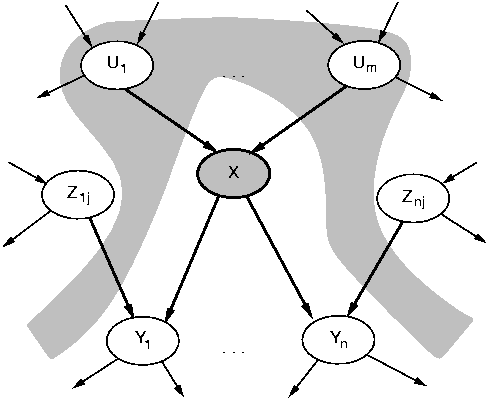 Um nó X é condicionalmente independente de seus não descendentes (Zij) dados seus pais (Ui).
Semântica Local e Global
A distribuição conjunta pode ser reconstruída a partir das asserções sobre a independência condicional e das tabelas de probabilidade condicional.  

Deste modo a semântica numérica e topológica são equivalentes.
Construindo uma Rede Bayesiana
(1) Escolhe-se o conjunto de variáveis Xi que descrevem apropriadamente o domínio. 

(2) Seleciona-se a ordem de distribuição das variáveis (Passo importante).

(3) Enquanto ainda existirem variáveis:
(a) Seleciona-se uma variável X e um nó para ela.
(b) Define-se Parent(X) para um conjunto mínimo de nós de forma que a independência condicional seja satisfeita.
(c) Define-se a tabela de probabilidade para X.
Ordem para as Variáveis
A ordem correta em que os nós devem ser adicionados consiste em adicionar primeiro as “causas de raiz”, depois as variáveis que elas influenciam e assim por diante, até chegarmos às folhas, que não tem nenhuma influência causal direta sobre as outras variáveis. 

Principio Minimalista: Quanto menor a rede, melhor ela é.
Exemplo – Ordenação “Errada”
A rede resultante terá dois vínculos a mais que a rede original e exigirá outras probabilidades para serem especificadas. 
Alguns dos vínculos apresentam relacionamentos tênues que exigem julgamentos de probabilidade difíceis e antinaturais (probabilidade de Terremoto, dados Roubo e Alarme)
Em geral, é melhor pensar de causas para efeitos (modelo causal) e não do contrário (modelo de diagnóstico)
MariaLiga
JoãoLiga
Alarme
Terremoto
Roubo
Inferência em Redes Bayesianas
Inferência Diagnostica (de efeitos para causas): 
Dado que João liga, qual a probabilidade de roubo? Ex: P(R|J)

Inferência Casual (de causas para efeitos):
Dado roubo, qual é a probabilidade de:
João ligar? ex: P(J|R).
Maria ligar? ex: P(M|R).
Inferência em Redes Bayesianas
Inferência Intercasual (entre causas de um evento em comum):
Dado terremoto e alarme, qual a probabilidade de roubo? Ex: P(R|A  T)

Inferência Mista (algumas causas e alguns efeitos conhecidos):
Dado que João liga e não existe terremoto, qual é a probabilidade de alarme? Ex: P(A|J  ¬T)
Inferencia em Redes Bayesianas
E
E
E
E
E
?
?
?
?
Inferência Diagnostica
Inferência Casual
Inferência Intercasual
Inferência Mista
Exemplo
Roubo
Terremoto
E
Alarme
P(JoãoLiga|Roubo)
JoãoLiga
MariaLiga
?
Exemplos de Softwares
Microsoft Bayesian Network Editor: 

http://research.microsoft.com/en-us/um/redmond/groups/adapt/msbnx/ 


Netica:

http://www.norsys.com/download.html